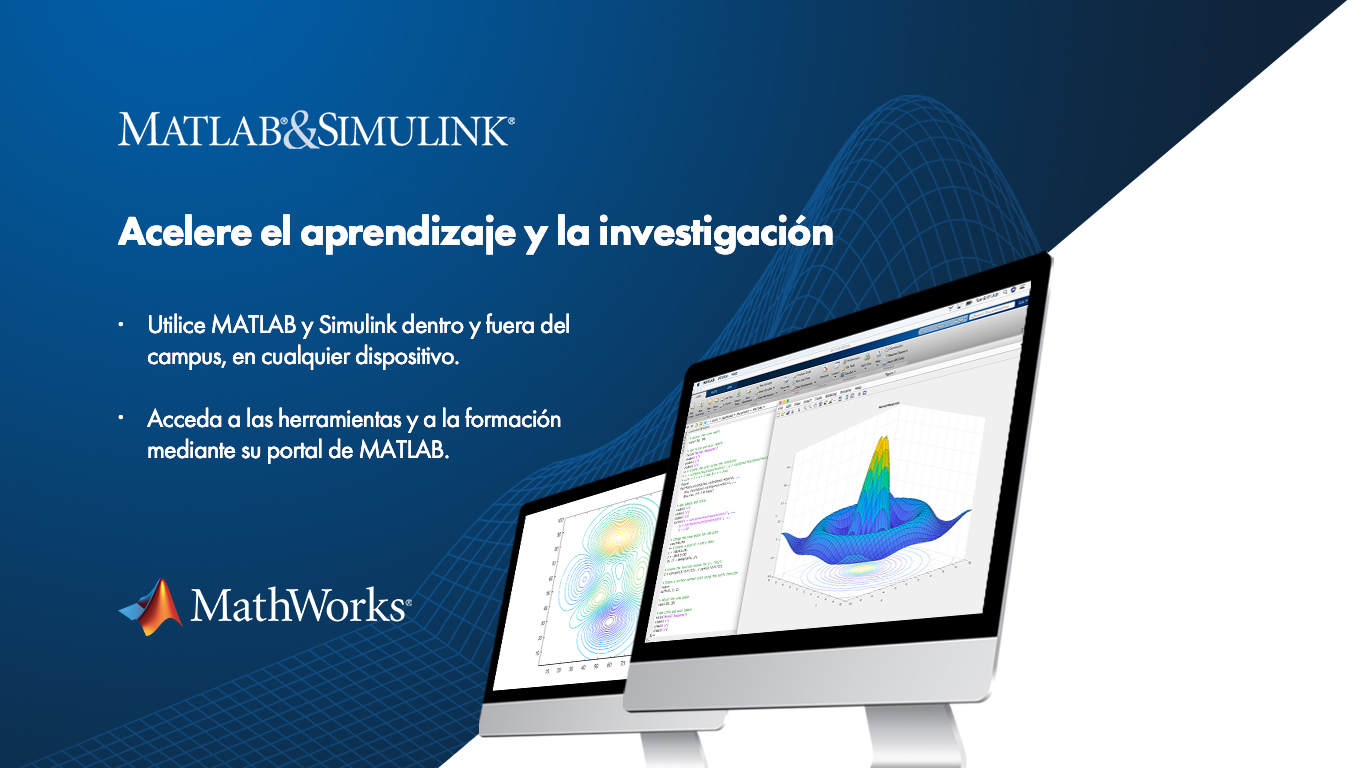 [inserte el logo de la universidad/institución]